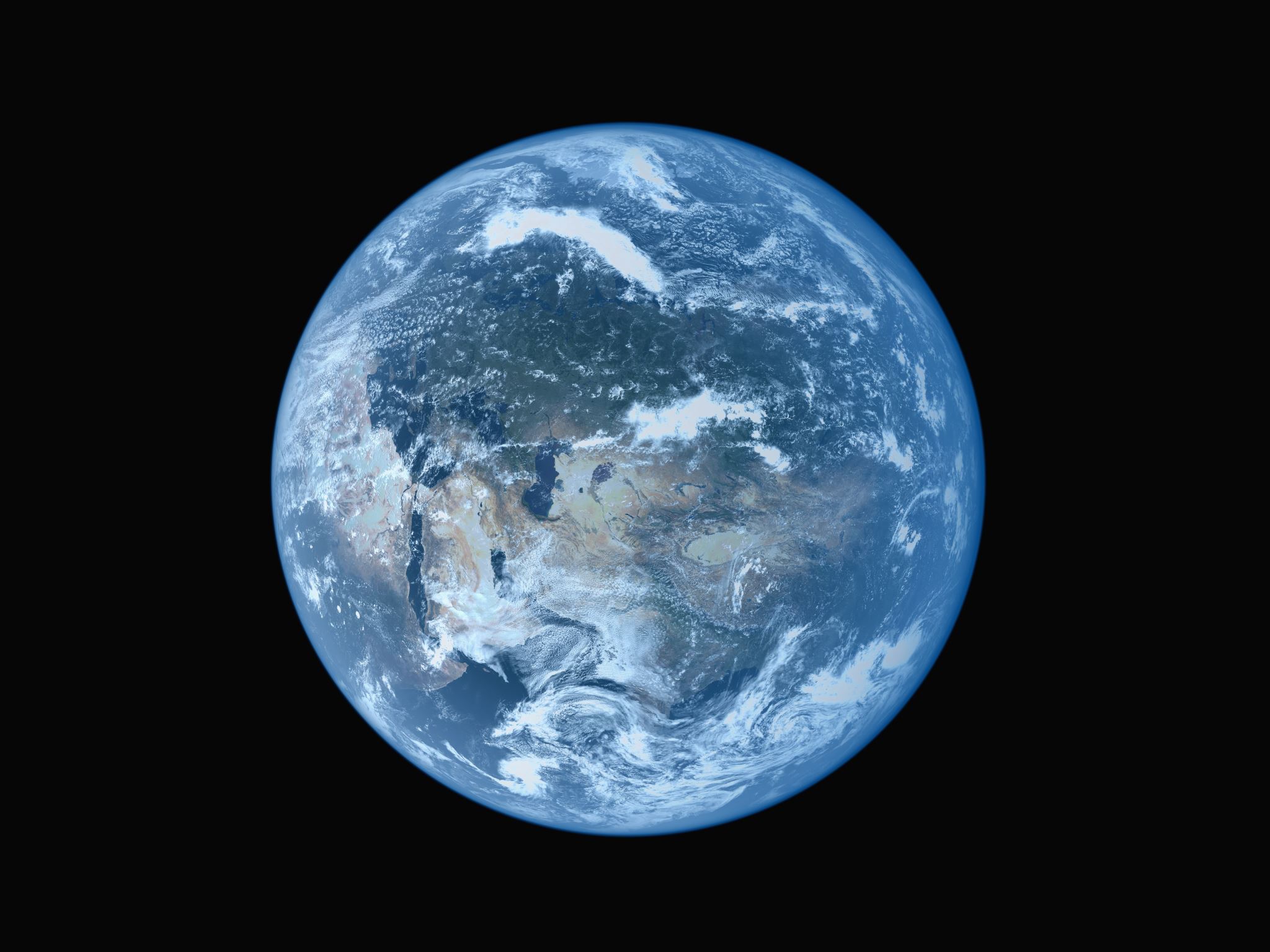 Task
Chapter 8: Going Places
Today's Lesson
[Speaker Notes: * Leg in deze fase uit wat het nut van deze les is. Waarom moeten de leerlingen een presentatie geven, wat leren ze hiervan?]
Re-cap
What did we do last class? 
Any questions about last class or homework? 
How did the homework go?
Lesson goals
Present your flyer
[Speaker Notes: De tweetallen van de vorige les geven presentaties over hun flyer. Ze geven een presentatie van 3 minuten. De docent geeft de leerlingen feedback aan de hand van de rubrics. Na de presentatie in een minuut kort benoemen wat goed ging tijdens de presentaties. De docent geeft na alle presentaties de rubrics aan de leerlingen. Het geschreven gedeelte is al nagekeken voor de les.]
Lesson goals
End of class